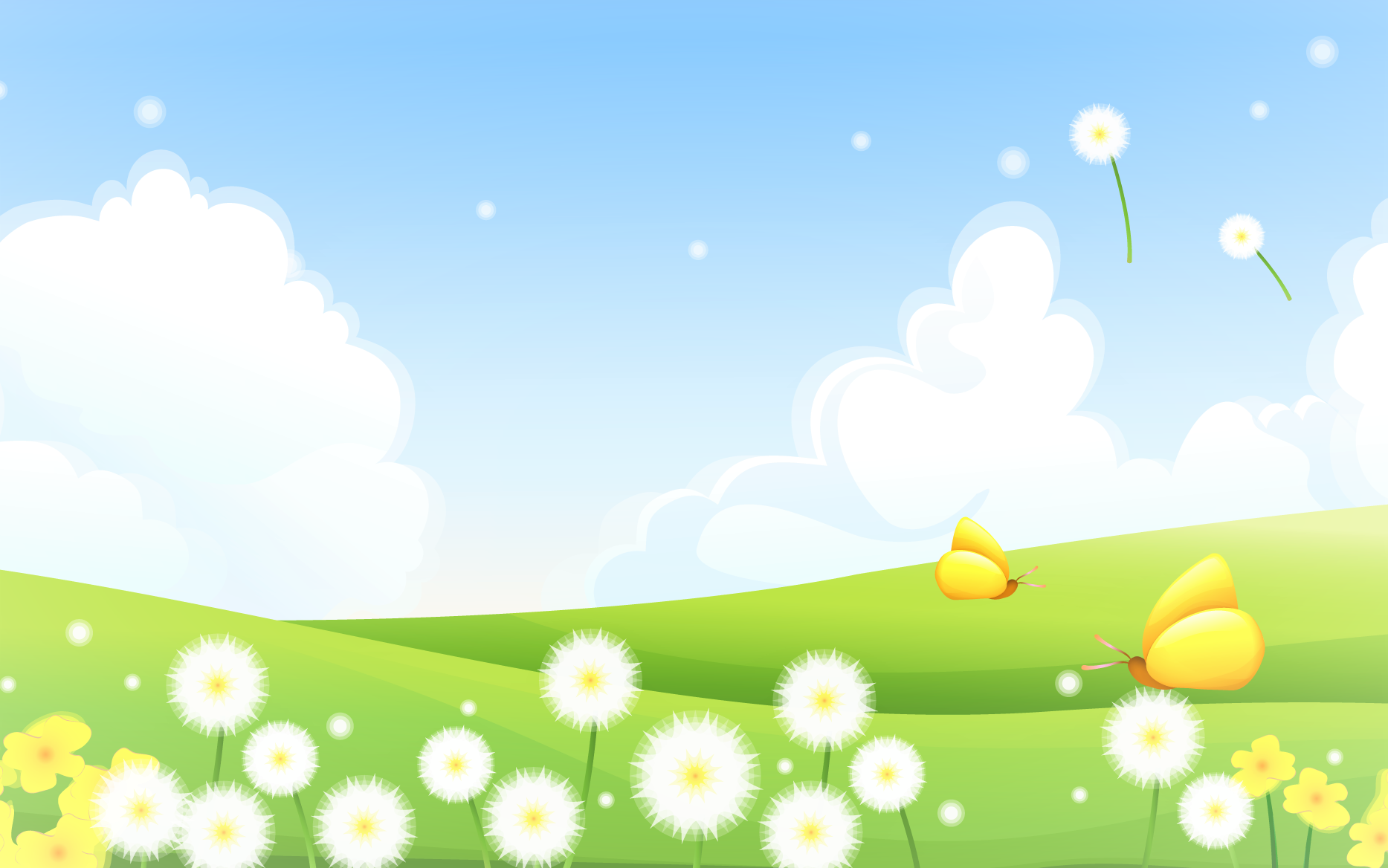 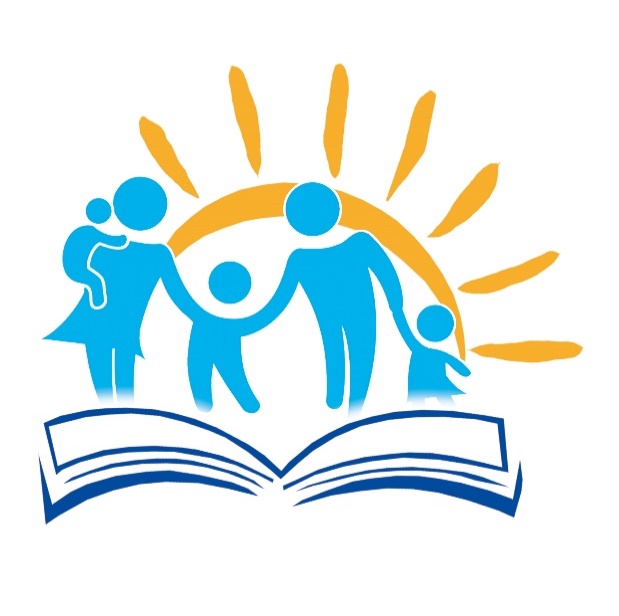 ПРОЕКТ «Трудности обучения и воспитания. Маршрутная карта для педагогов и родителей»«Только то в человеке прочно и надежно, что всосалось в природу его в его первую пору жизни"						Я. КоменскийТерриториальная психолого-медико-педагогическая комиссия города Иванова
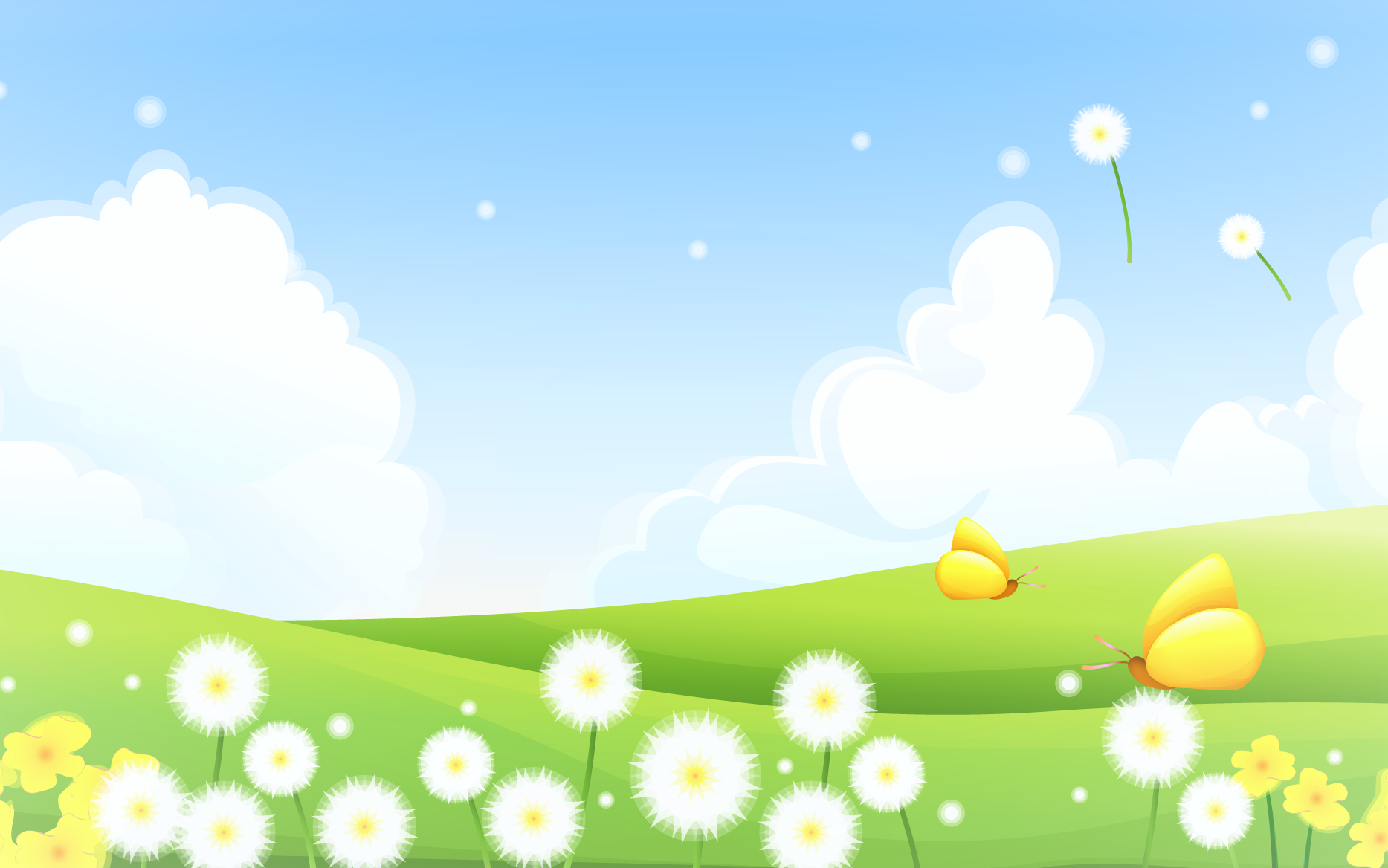 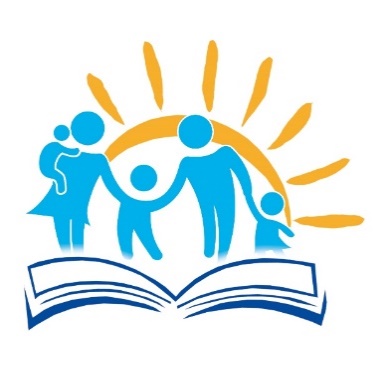 Актуальность. 
В современных условиях проблема трудностей в обучении и воспитании стоит очень остро. Наиболее ярко нарушения учебных навыков проявляются в школе. По результатам исследований 10-15% от общего числа младших школьников являются неуспешными в освоении программного материала по математике, русскому языку и чтению. На фоне неуспешности снижается самооценка ребенка, появляются защитные реакции в форме поведенческих нарушений. Поведение ребенка становится «неудобным», социально неприемлимым, и зачастую определяется окружением обучающегося, как невоспитанность. Пытаясь исправить ситуацию, родители обращаются за помощью к репетиторам, но эта схема зачастую не эффективна и требует комплексной коррекционной работы.

Причины нарушения учебных навыков кроются в более раннем возрасте, и первые признаки будущих трудностей начинают проявляться в период дошкольного детства. Поэтому важно до поступления ребенка в школу выявить возможные проблемы усвоения учебных навыков и оказать профилактическую работу в развитии базовых компетенций с целью минимизировать негативные последствия. 

Многообразие противоречивой информации о причинах и путях преодоления трудностей обучения, наличие все новых «уникальных методов» нередко ставит специалистов в тупик, вынуждая искать решение этих проблем методом проб и ошибок. 

Трудности в обучении не просто педагогическая проблема. Только комплексный анализ причин трудностей, выстраивание на их основе последовательной стратегии работы разных специалистов, профилактическая работа в дошкольном периоде – залог помощи ребенку с учебными трудностями, его семье и педагогам.

Таким образом, в рамках реализации данного проекта, первым ориентиром в оказании консультативной методической помощи являются педагоги и родители детей дошкольного возраста.
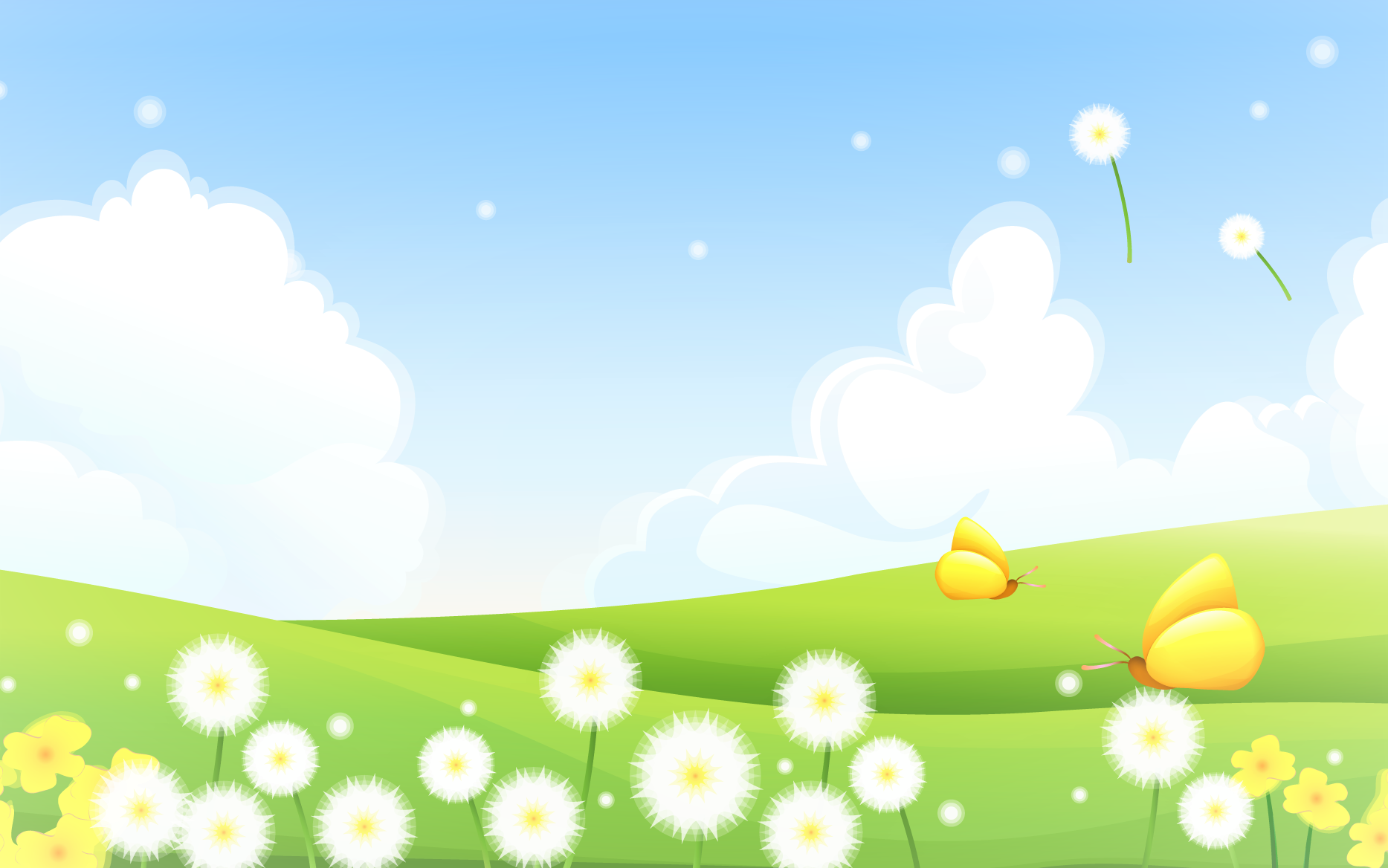 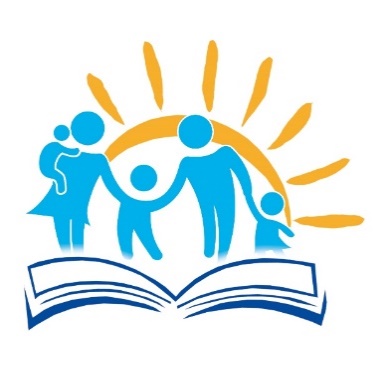 Цель проекта: 
	создание условий для повышения компетентности педагогов дошкольных образовательных учреждений и         	родителей по вопросам профилактики преодоления трудностей в обучении и воспитании детей.

Задачи проекта: 
1. Ознакомление с системой эффективного психолого-медико-педагогического сопровождения детей с трудностями в обучении.
2. Повышение осведомленности родителей по вопросам направлений работы специалистов по профилактике и компенсации трудностей в обучении и воспитании.
3. Изменение взглядов родителей и педагогов на проблему трудностей в обучении и воспитании детей и способов их преодоления.
4. Разработка системы консультативной поддержки в области повышения компетентности педагогов и родителей.
5. Повышение психолого-педагогической грамотности родителей в определении эффективного маршрута помощи своему ребенку.
6. Привлечение социальных партнеров для расширения комплексной помощи педагогам и родителям. 

Сроки реализации: долгосрочный проект (сентябрь 2020 г – сентябрь2021г.).
Участники проекта: 
педагоги дошкольных образовательных учреждений города, родители воспитанников, специалисты территориальной ПМПК, образовательных учреждений и центров развития (психологи, учителя – дефектологи, учителя – логопеды, нейропсихолог), врачи (невролог, психиатр)
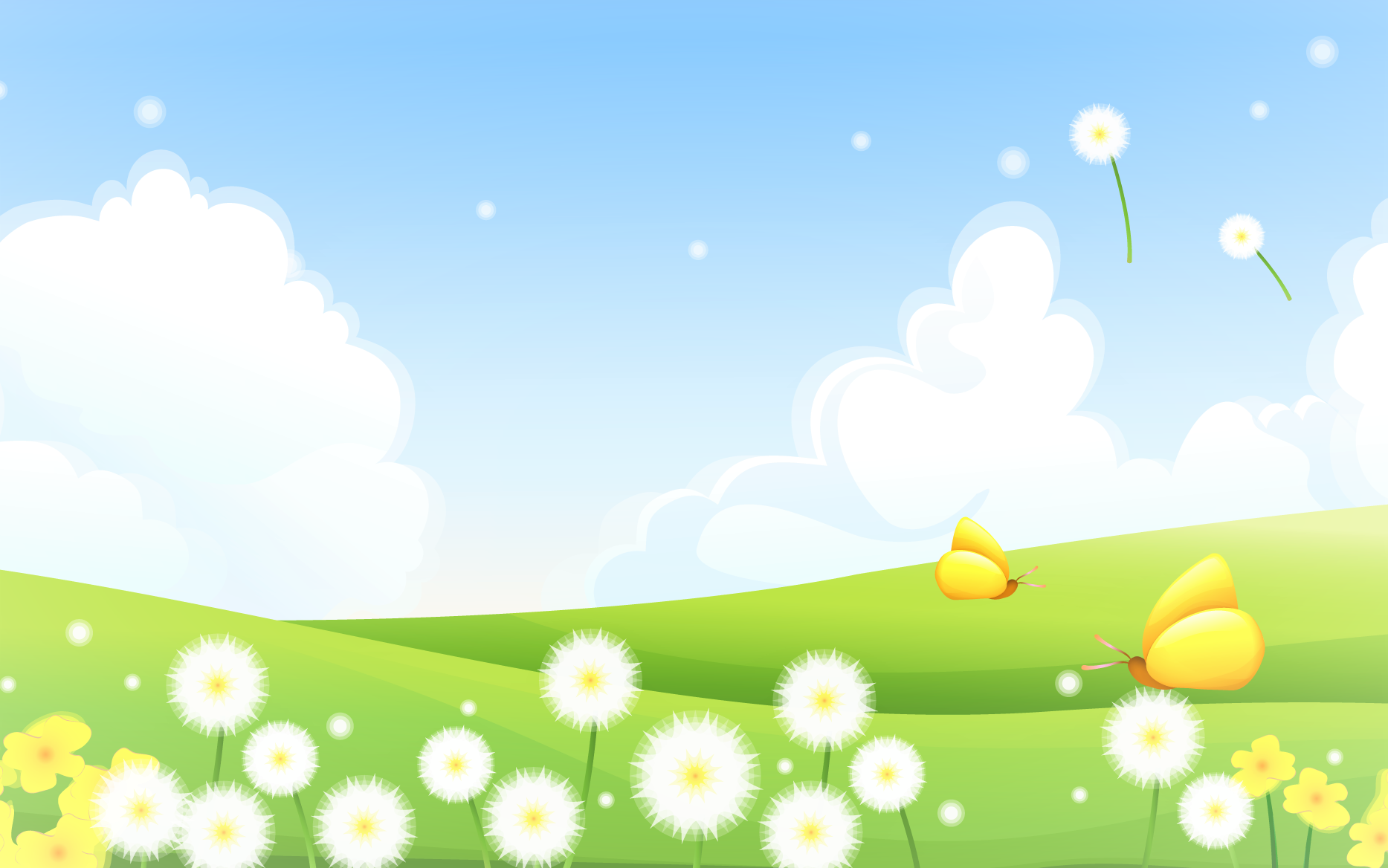 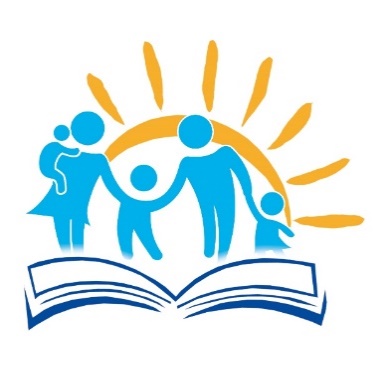 Распространение проекта с использованием сетевого взаимодействия с другими образовательными 		организациями
С целью реализации проекта разработана сетевая модель консультирования и оказания методической помощи, которая включает следующие направления деятельности:
1. Организация профильных консультаций и практикумов специалистами ТПМПК и дошкольных образовательных учреждений г. Иванова, направленных на повышение компетентности участников проекта. 
2. Привлечение врачей-специалистов (невролога ОМР ОБУЗ ГКБ им. Куваевых, психиатра НИИ МиД им. Городкова, ОБУЗ ПНД «Богородское») 
Взаимодействие с центрами развития детей «Логос», «Школа Звуков» (привлечение нейропсихологов, специалистов по раннему развитию)

	Сведения об устойчивости проекта и его продолжении: 
Первый год реализации проекта рассчитан на оказание консультативной и методической помощи педагогам и родителям детей дошкольного возраста. В дальнейшем планируется расширить рамки проекта, ориентировав его, в том числе, на педагогов и родителей учащихся общеобразовательных школ.
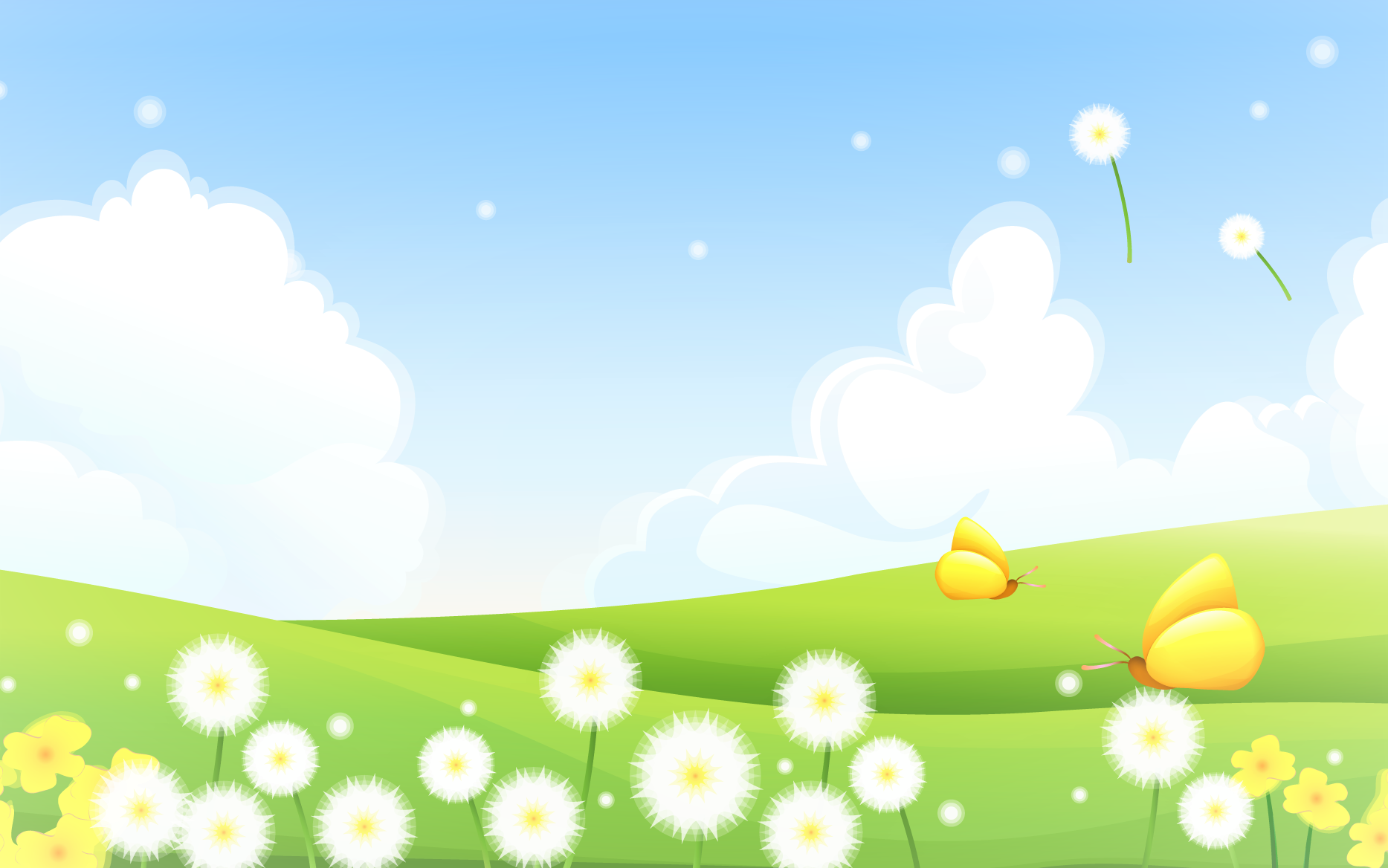 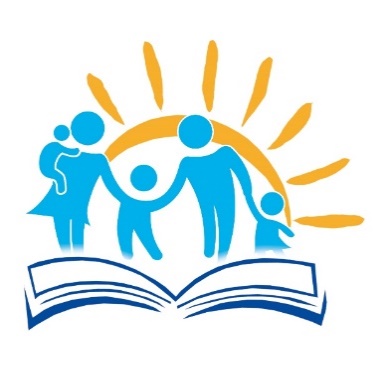 Этапы реализации проекта

I. Организационный этап (сентябрь-октябрь 2020 г.)
Определение целей и задач проекта, составление плана-графика мероприятий, подбор методической литературы, определение ответственных за выполнение мероприятий.

          II. Практический этап (ноябрь 2020 г.-май 2021 г.)
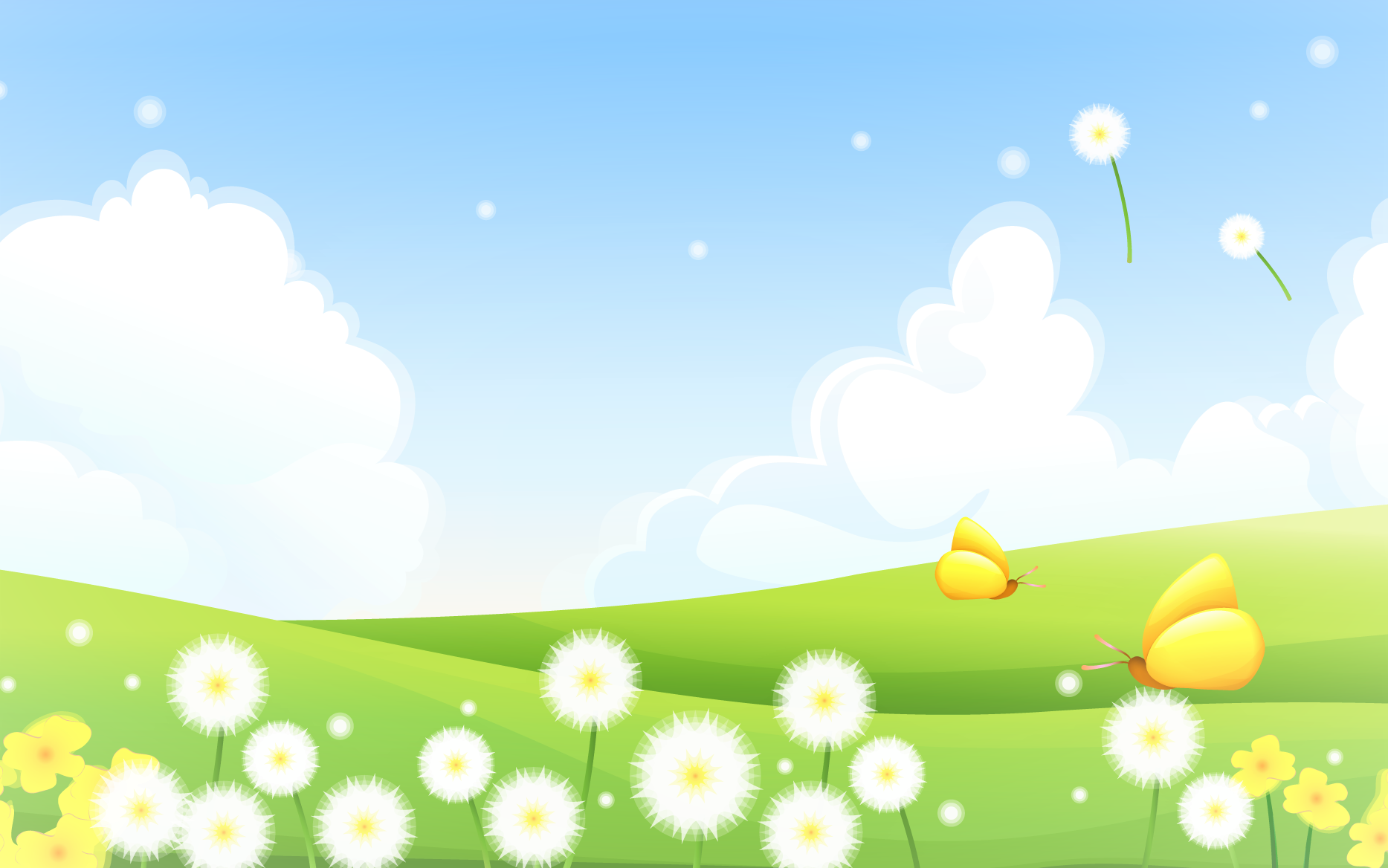 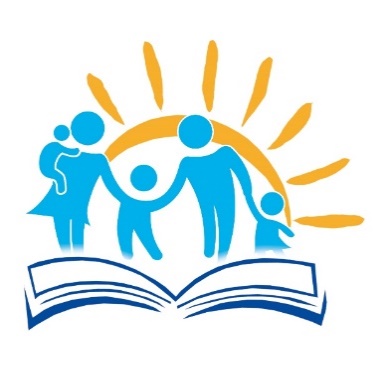 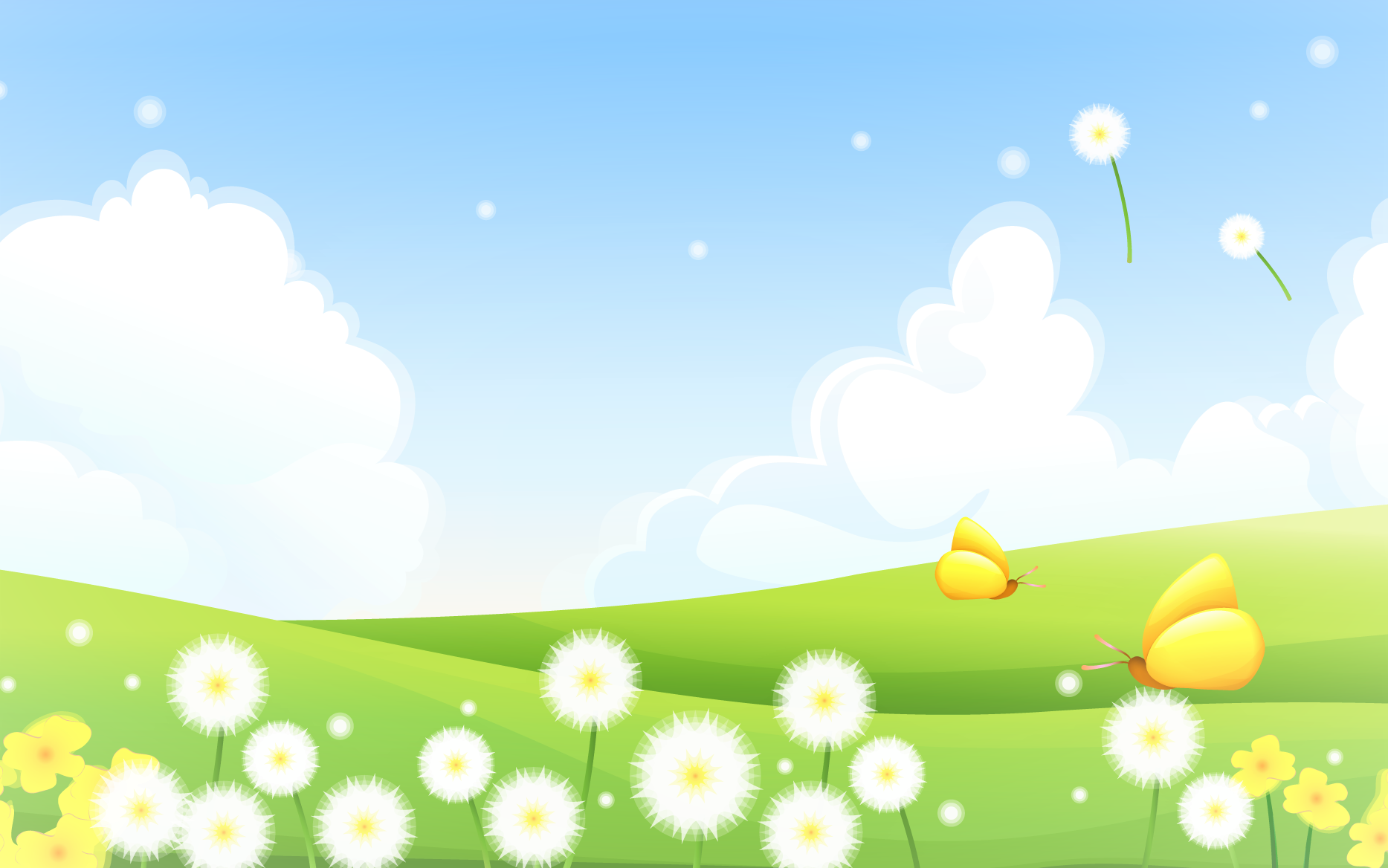 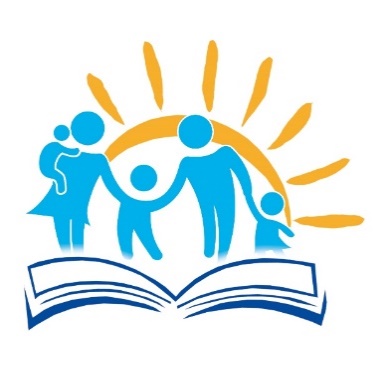 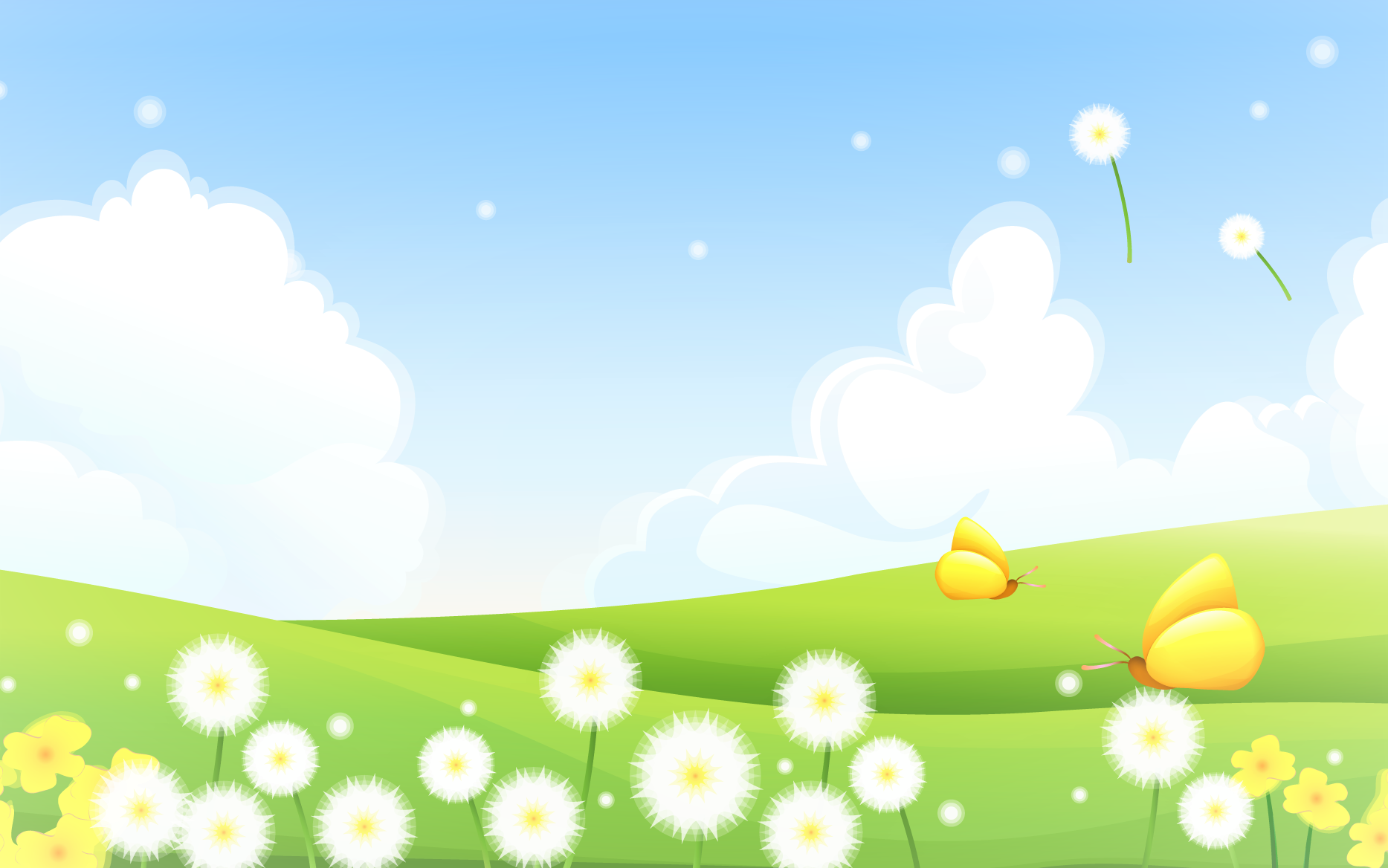 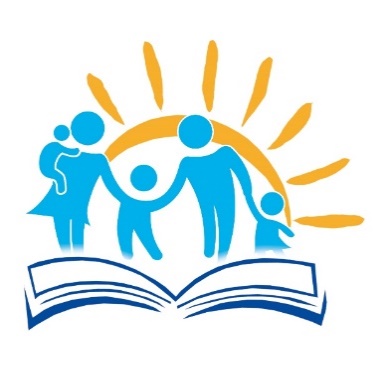 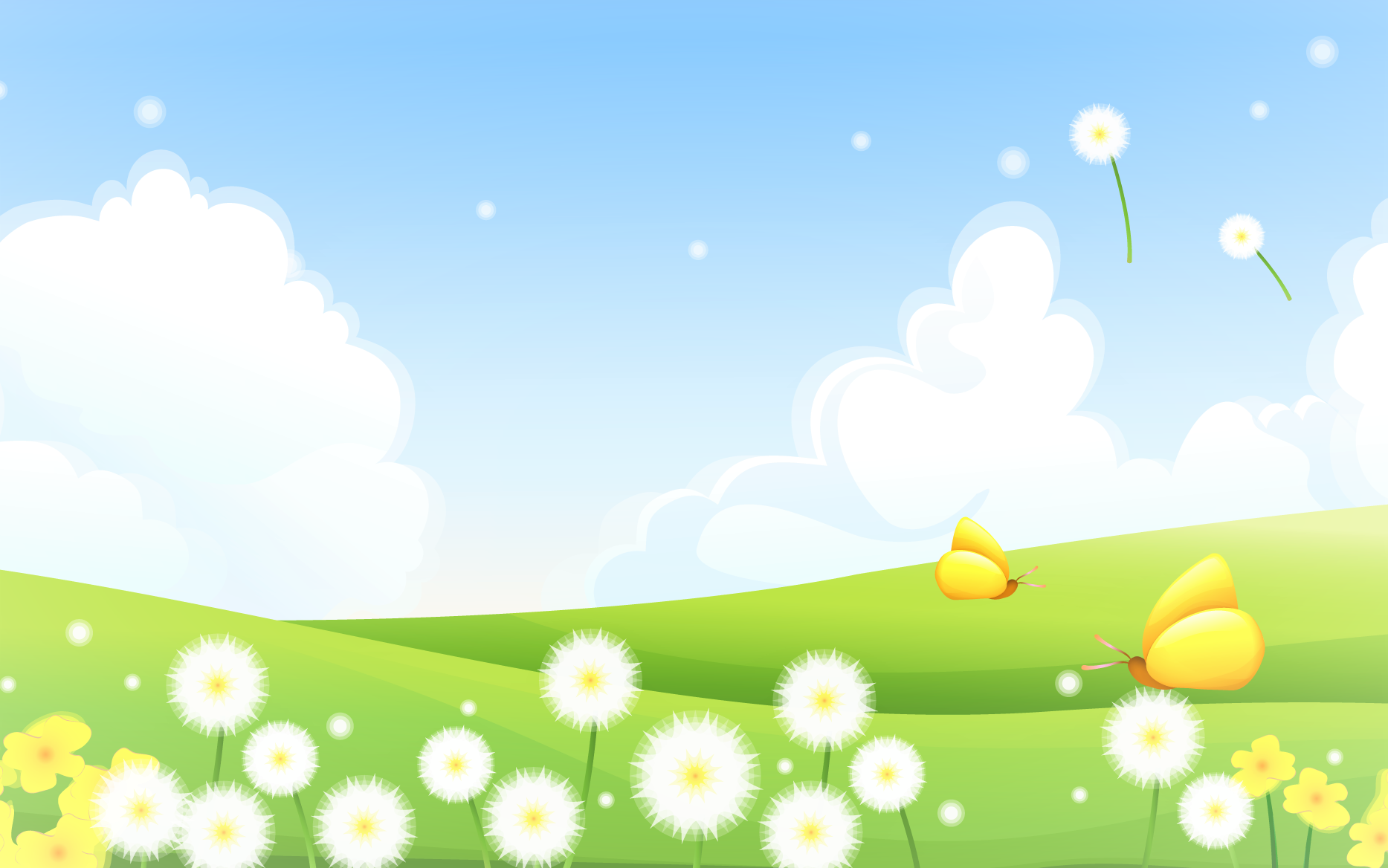 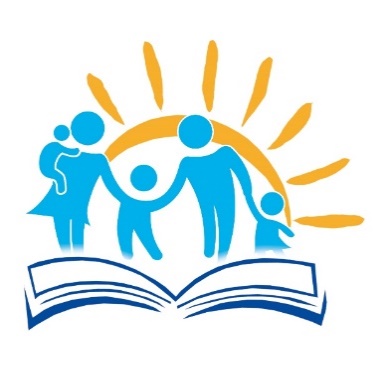 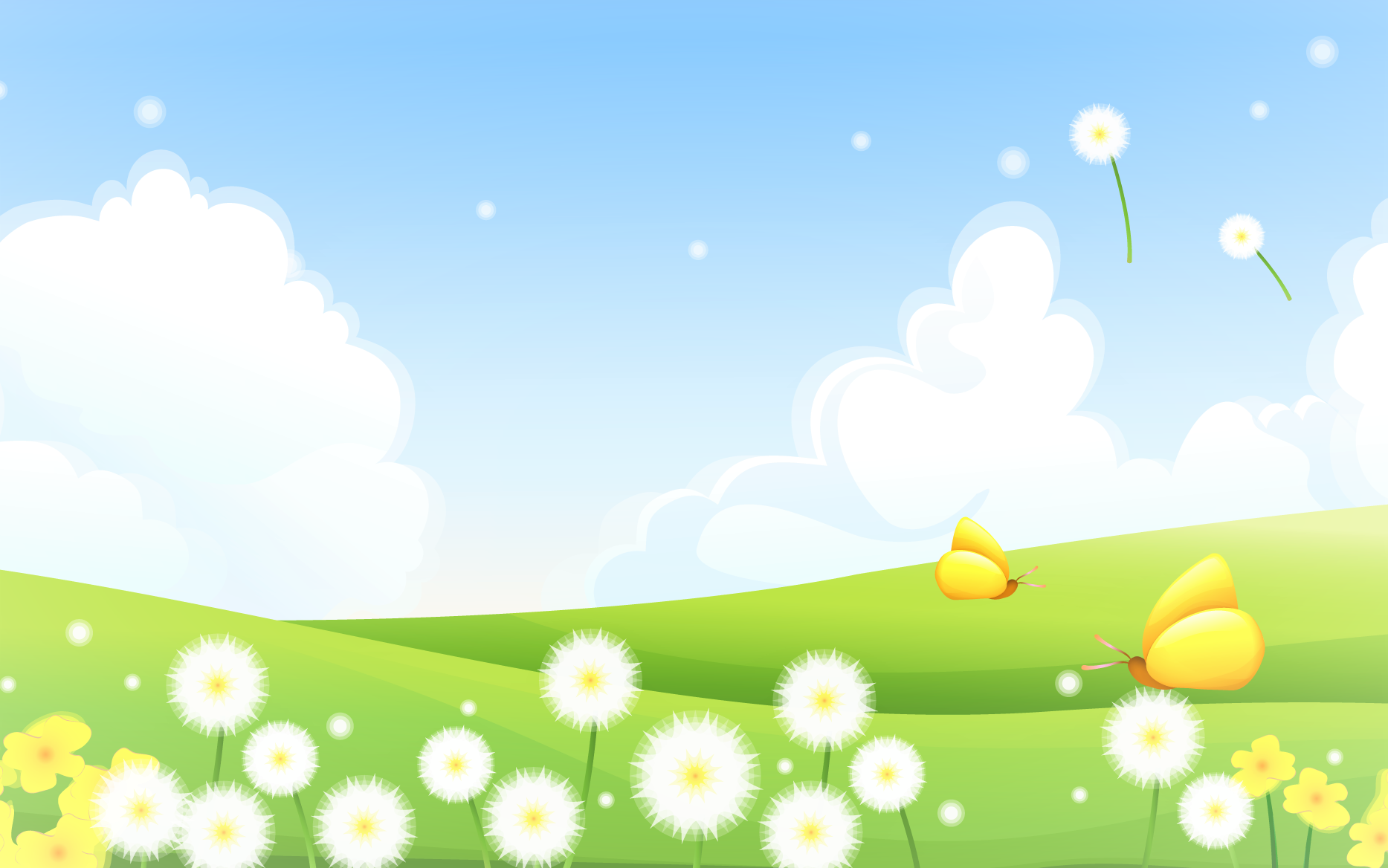 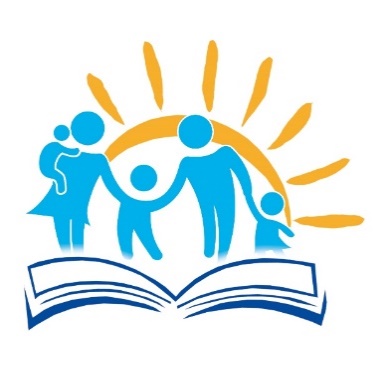 III. Заключительный этап (июнь-август 2021 г.)
   Оформление итогового отчета о результатах реализации проекта, подготовка продуктов реализации проекта.
           
 Продукты реализации проекта:

Методические рекомендации специалистов по профилактике трудностей обучения и воспитания детей (буклеты, памятки, анкеты, варианты решения проблемных кейсов).
Публикации в журналах «Дошкольное воспитание», «Воспитатель ДОУ», «Дошкольник.рф» и др.
Выставка методической литературы по проблеме.
Картотека развивающих пособий и игр в электронном формате.
Каталог авторских презентаций по данной тематике.

         
 	IV. Презентационный этап (сентябрь 2021 г.)
Презентация педагогическому сообществу документально оформленных продуктов реализации проекта.
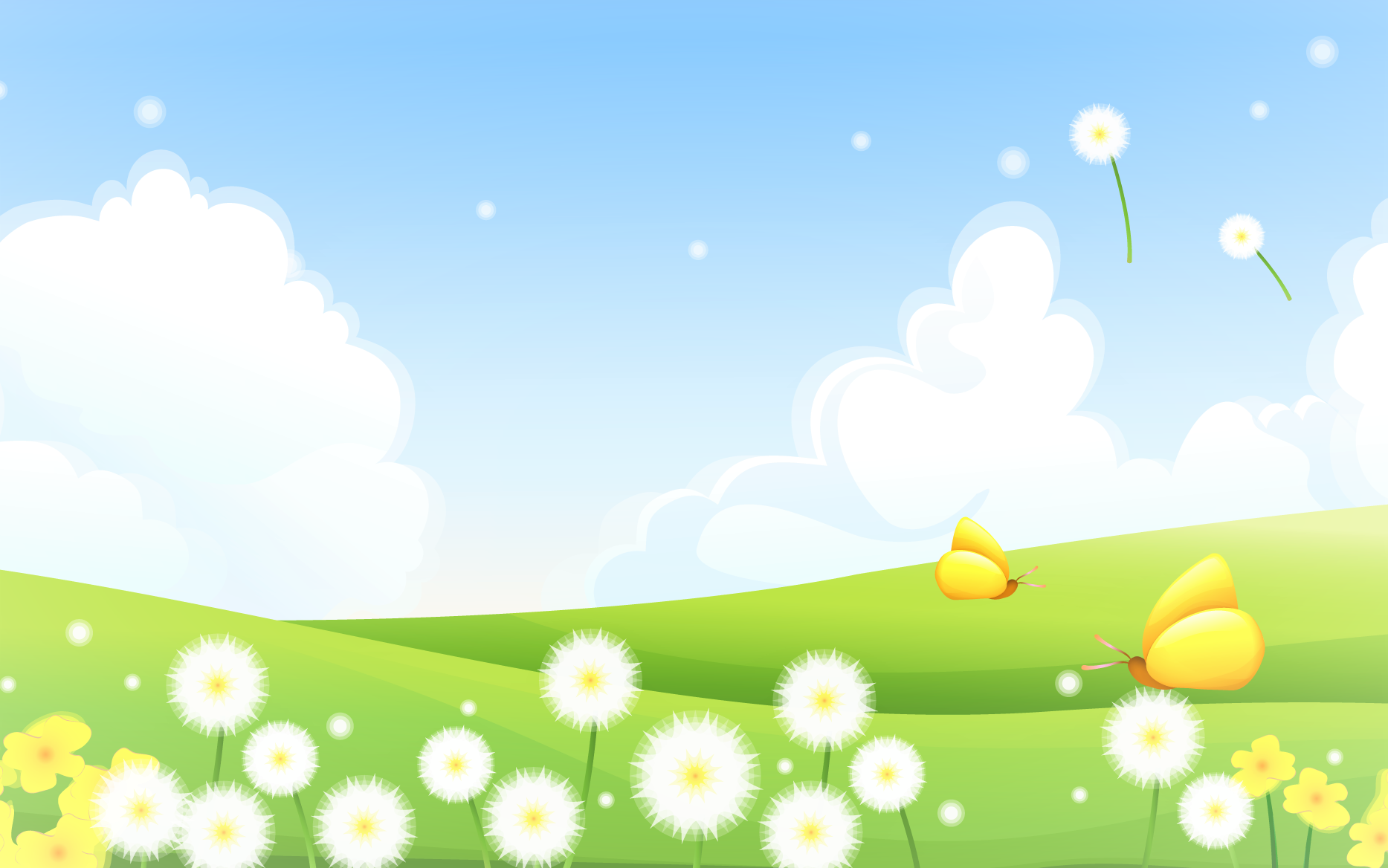 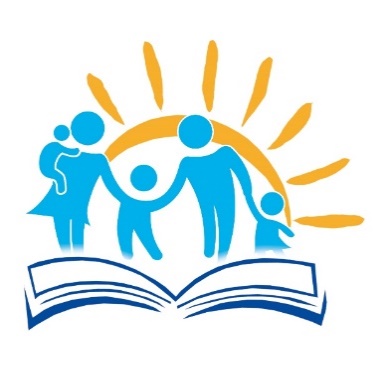 Предполагаемый результат проекта:
Повышение компетентности педагогов дошкольных образовательных учреждений и родителей по вопросам профилактики преодоления трудностей в обучении и воспитании детей.
Ознакомление с системой эффективного психолого-медико-педагогического сопровождения детей с трудностями в обучении.
Повышение осведомленности родителей по вопросам направлений работы специалистов по профилактике и компенсации трудностей в обучении и воспитании.
Изменение позиции педагогов и родителей по отношению к детям с трудностями в обучении и воспитании.
Внедрение системы консультативной поддержки в области повышения компетентности педагогов и родителей.
Разработка алгоритма психолого-педагогической помощи родителям в определении эффективного маршрута развития ребенка.
Социальное партнерство всех участников образовательного процесса. 
Распространение опыта работы специалистов разных направлений среди педагогов и родителей дошкольных учреждений города (разработка консультативно-методических материалов в печатном и электронном формате)




Мы надеемся, что наш Проект будет способствовать снижению риска возникновения учебных трудностей и укреплению преемственности между дошкольной и школьной ступенями образования.